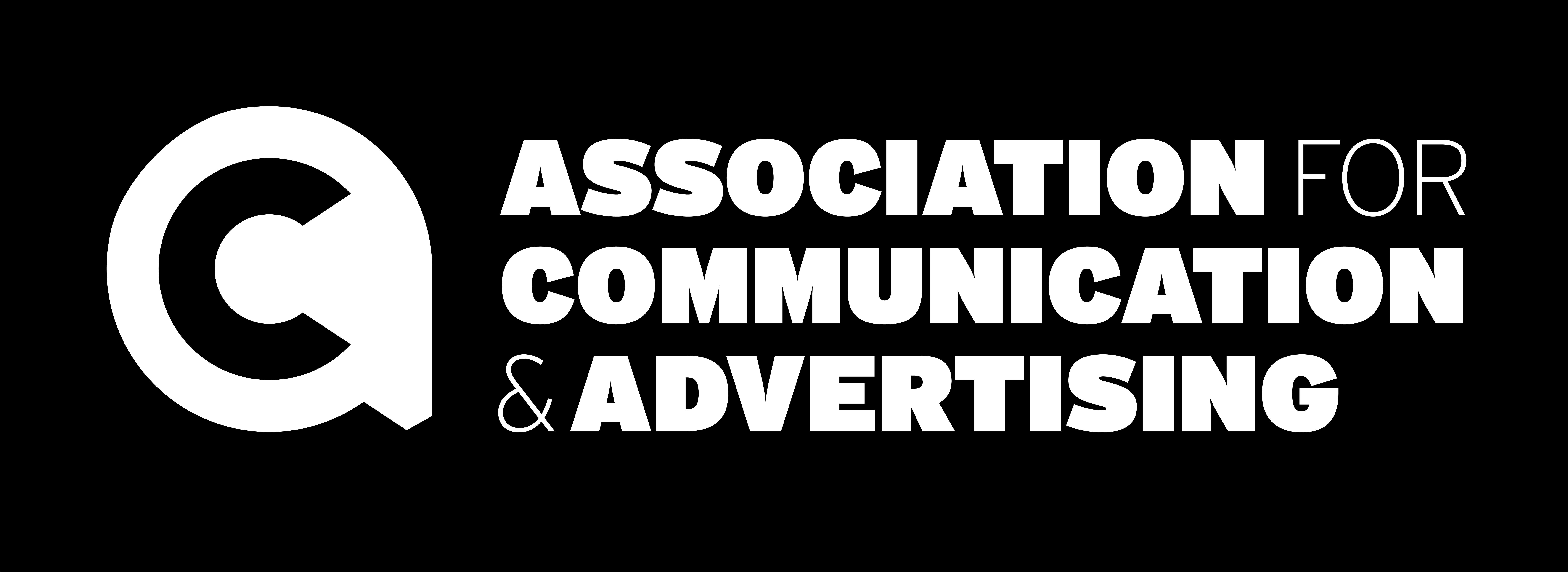 PRODUCTION WEBINAR
PRE-PRODUCTION
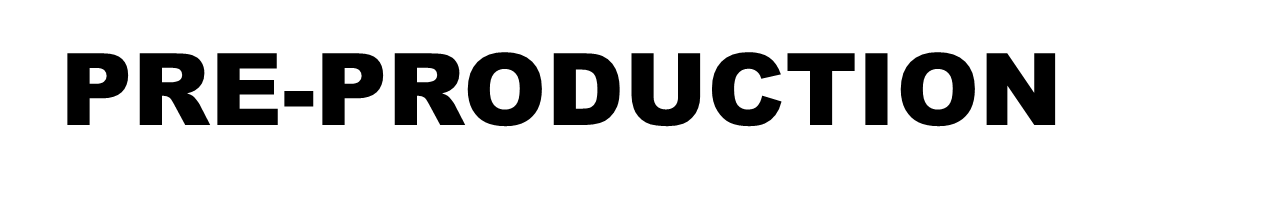 INTEGRATED PRODUCTION
TV
STILLS
DIGITAL/SOCIAL
INFLUENCERS
ACTORS
MODELS

PRE-PRODUCTION ONLY BEGINS ONCE CLIENT HAS SIGNED YOUR CE AND YOU ARE ABLE TO GIVE THE PRODUCTION COMPANY THEIR 1ST 50% PO. THIS IS THE “GREEN LIGHT” FOR YOUR PRODUCTION TO BEGIN. HOPEFULLY THE CREATIVE/ STORYBOARD/ SCRIPT HAS BEEN CLIENT APPROVED.

WHY DO WE HAVE SUCH A STRICT AND DETAILED PROCESS?. IF YOUR PRE-PRODUCTION IS NOT SOLID, THE REST OF THE PRODUCTION WILL BE STRESSFUL.
CHECKLIST
1ST 50% PO TO PRODUCTION COMPANY

This serves as the agreement between the Production company and Agency to begin production.

Its important to submit the production company’s 1st 50% invoice as soon as possible.

The Production company needs to be paid their 1st 50% by the client pre-production meeting or 7 days before a shoot. They need this money to secure locations, buy and/or hire props and wardrobe and anything else that requires them to pay upfront for the production. This also gives them permission to start the casting process.

As soon as I have issued my 1st 50% PO, I e-mail Finance to warn them that the invoice is imminent, and I inform them when this money needs to be paid so that they are prepared.
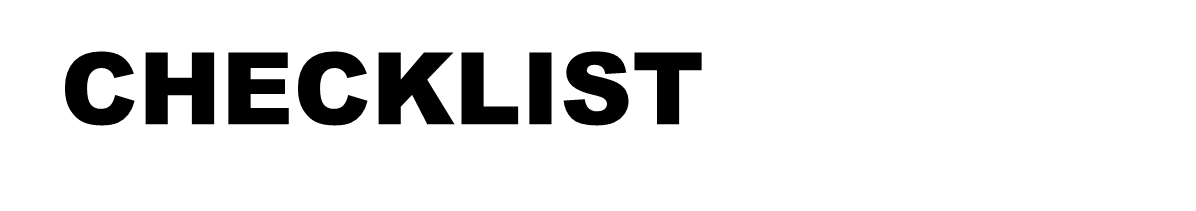 2. CONFIRM INSURANCE COVER 
Send Notification to AON on shoot dates, etc – 7 working days for exterior cover 

3. BOOK SCHEDULE IN AGENCY, CLIENT AND PRODUCTION HOUSE PRODUCER’S DIARY 
Confirm shoot with Client in writing 

4. SEND CLIENT APPROVED CASTING BRIEF TO PRODUCTION COMPANY 
This is the approved brief from Client with ages, deomgraphics, etc 
Send casting amounts with a very clear brief stating the following: 
Budget allocated for each cast member 
Mediums to be covered 
Usage period 
Country
CHECKLIST
1. WHAT IS OUR GOAL?
PPM MEETINGS (PRE- PRODUCTION MEETINGS) 

There are usually 2 sets of pre-production meetings depending on the timing and size of the production: 

Agency Pre-production meeting – Agency and Production House cover all aspects of the production as follows: 
Recap of the treatment (if necessary) 
Casting – view casting tapes 
Locations/ Studio 
Art Department 
Wardrobe 
Camera tests/ SFX 
Agency and Production Company will shortlist all of the above and show Client what they believe is right for the production
[Speaker Notes: Thriving in an agile industry.]
CHECKLIST
It is imperative that Client Service/ Engagement send out a contact report documenting all the approved aspects of the pre-production meeting/s. 

The Producer needs to check this and make sure that everything has been covered and then send it to the Production Company.
CHECKLIST
INSURANCE: Insurance is about managing risk

Submit Insurance forms 
Weatherday Insurance – 11.45% 
Film Abandonment Insurance – 1 % 
Personal Accident Insurance – R45 per person 
Set Cover 
Exterior Equipment 
Dangerous Activity
COVID
CHECKLIST
WHAT YOU NEED TO SUBMIT: 

ACA proposal form – Shoot Insurance 
Personal Accident Form 
Quote to Client 
Quote from the Production company showing the weatherday column 
Script 
Treatment 
Call Sheet
CHECKLIST
CHILD PERMITS 
It is illegal to use children that are under 16 years old in advertising without a permit from the department of labour. 
The forms are on the website or ACA can send them to you. 
The cost is free if you do it yourself. 
You need the send the DOL: 
Fill in their form - the date/ dates that you will need the children is very important.

Send the child’s birth certificate 

Permission from the parent/ guardian for the child to be on your shoot/ recording/ activation, etc 

Remember this is a government department and they take their time. You need a minimum of 3 days to get one and you need to have the permit with you on your shoot. You are breaking the law if you don’t have this permission
CHECKLIST
ARTIST CONTRACTS: 

It is important to have your contracts done, signed and returned to you before your shoot. If you don’t have these signed before the shoot your cast is not covered by insurance. 

Go through contract
Actors 
Influencers
Models
PO’s
CHECKLIST
MUSIC: 

Buy an original song 

Compose music
SHOOT PROTOCOL
Etiquette 

Who attends?

Remote viewing – protocol
THANK YOU!
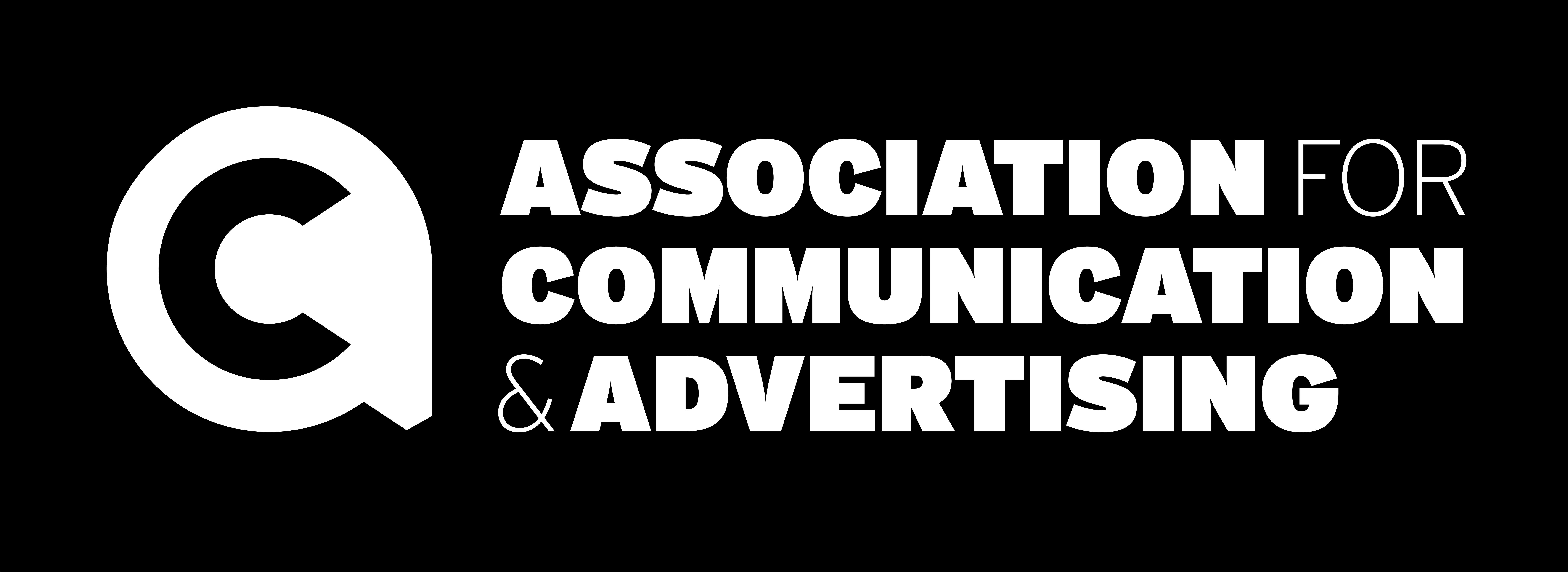